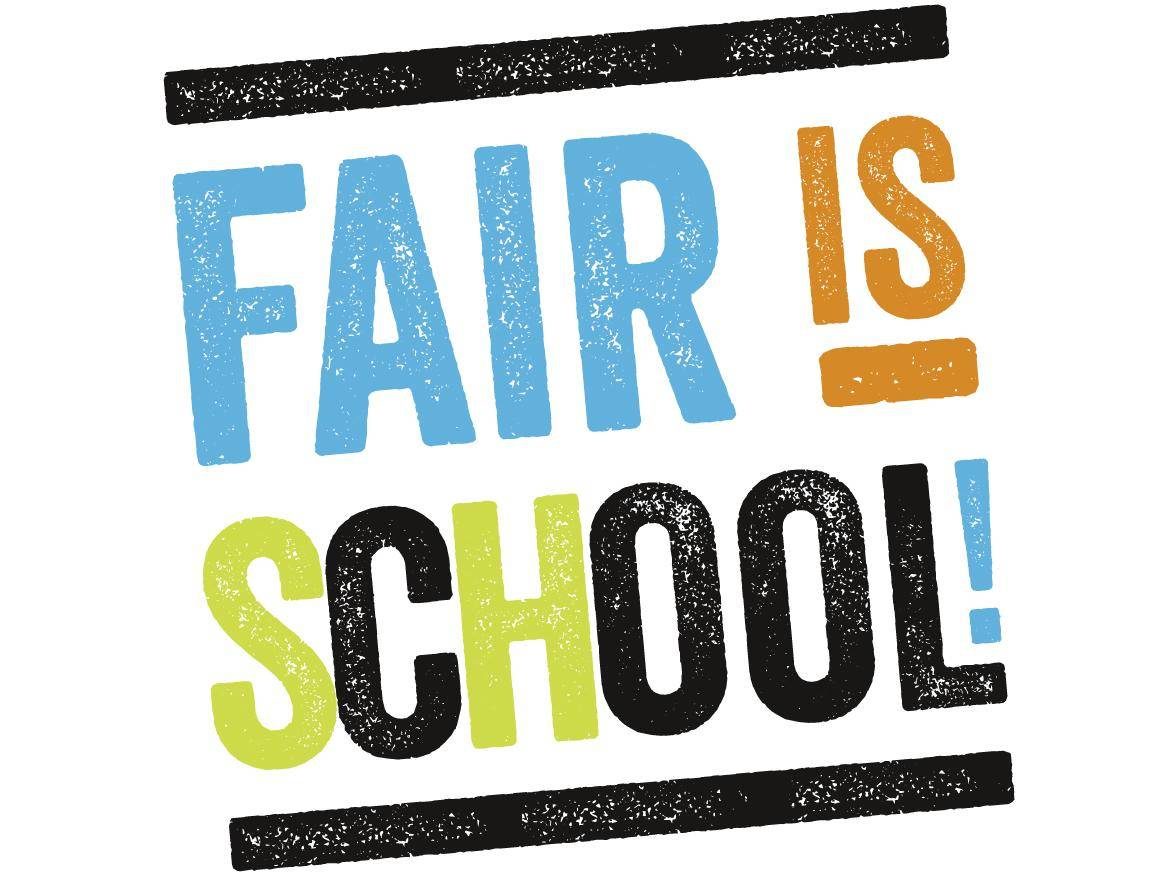 Song von Klasse 6
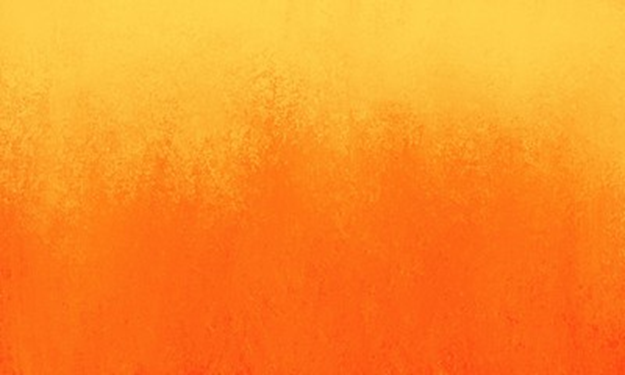 Uns wurde diese Welt geschenkt, ein schöner Platz zum Leben.Uns geht´s ganz gut, drum können wirzum „Like“ den Daumen heben.Doch gilt das nicht für alle Kids,das werdet ihr gleich sehen.Wir Sechser haben festgestellt:So kann´s nicht weitergehen.
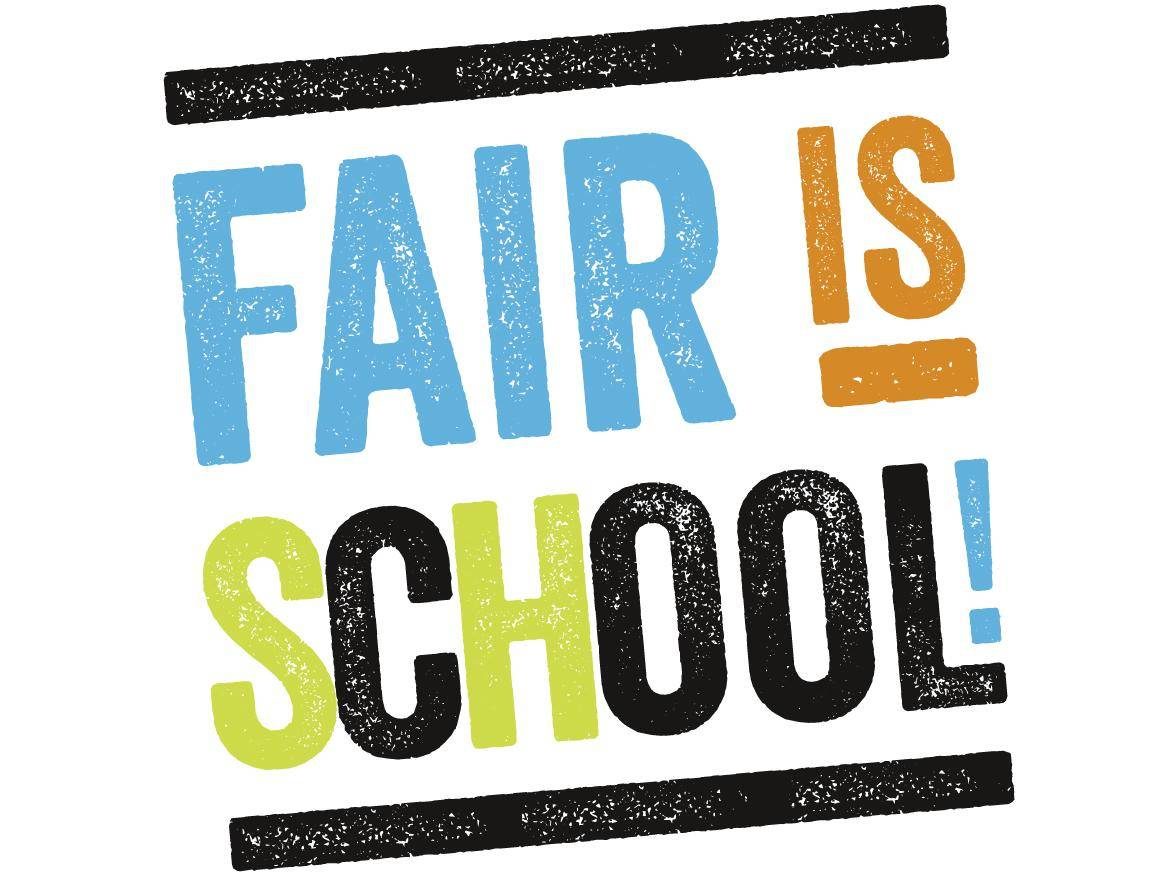 Ausbeuterische Kinderarbeit
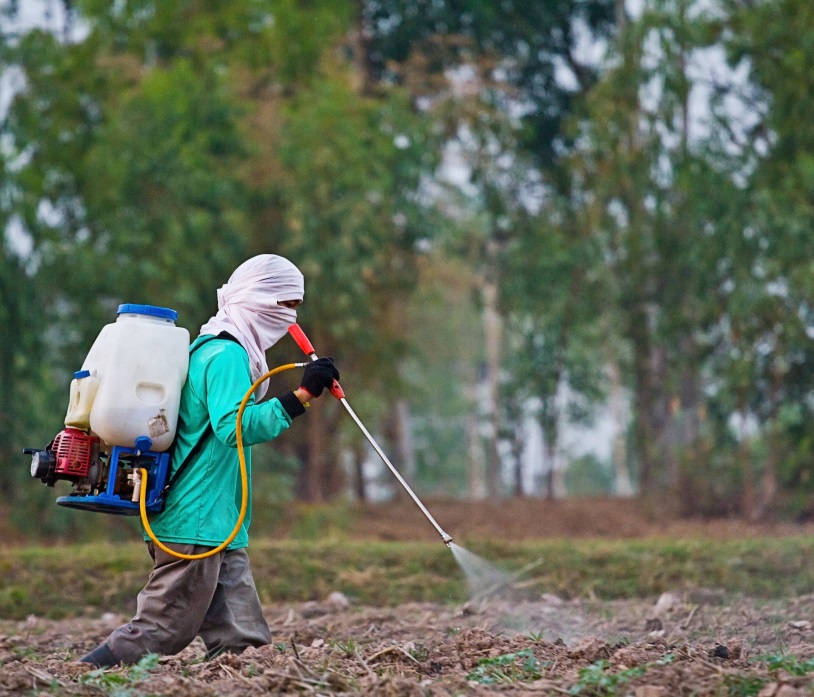 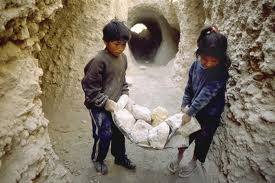 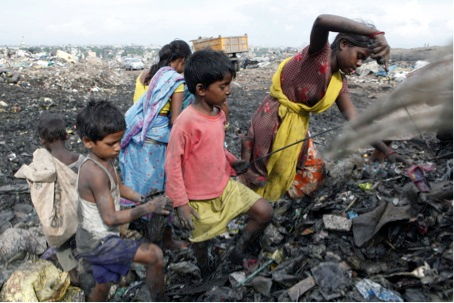 Ausbeuterische Kinderarbeit
Was ist Ausbeuterische Kinderarbeit?

Kinderrechte werden schwer missachtet!
Vereinte Nationen:
10 Kinderrechte festgelegt 
seit 1989
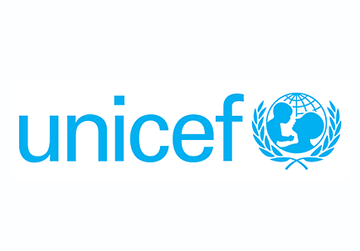 1. Das Recht auf Schutz vor     Ausbeutung 
     und Gewalt  


2. Das Recht auf Gesundheit
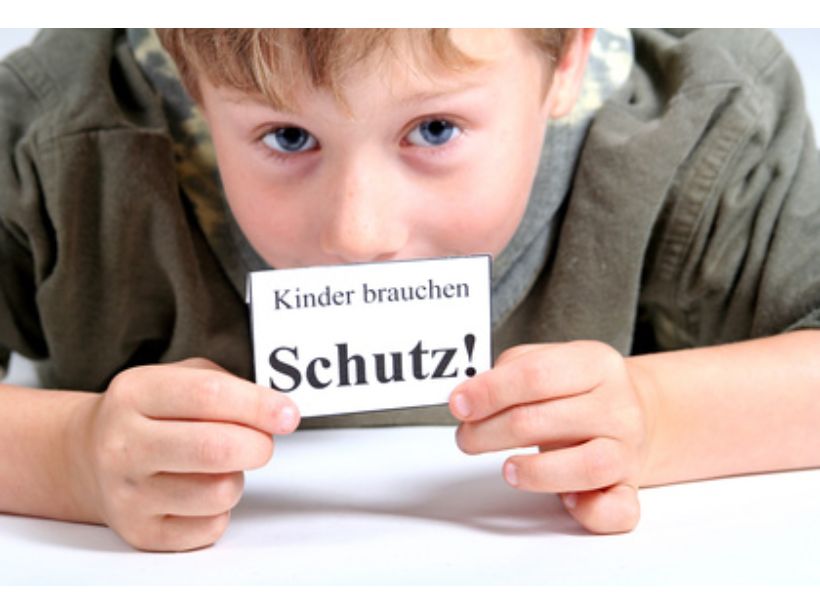 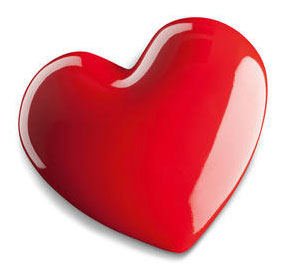 3. Das Recht auf Betreuung bei Behinderung






4. Das Recht auf Bildung
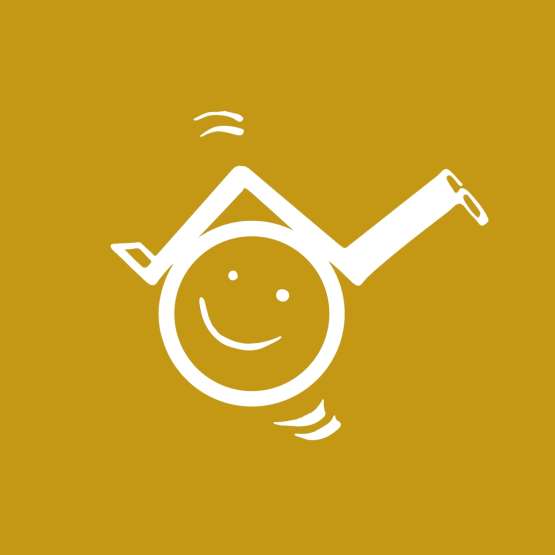 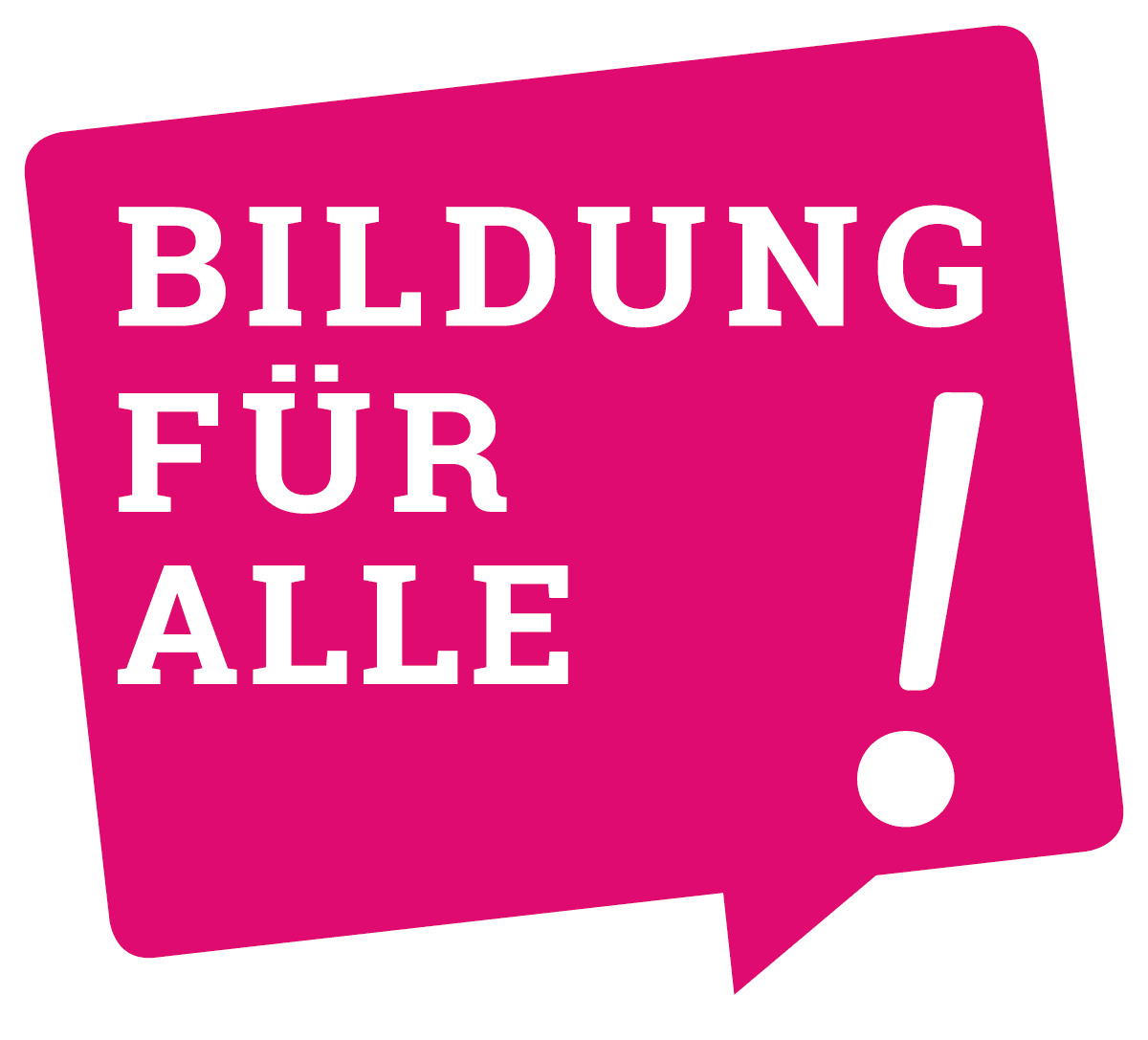 5. Das Recht auf Gleichheit    und Fairness



6. Das Recht auf Schutz im    Krieg und auf der Flucht
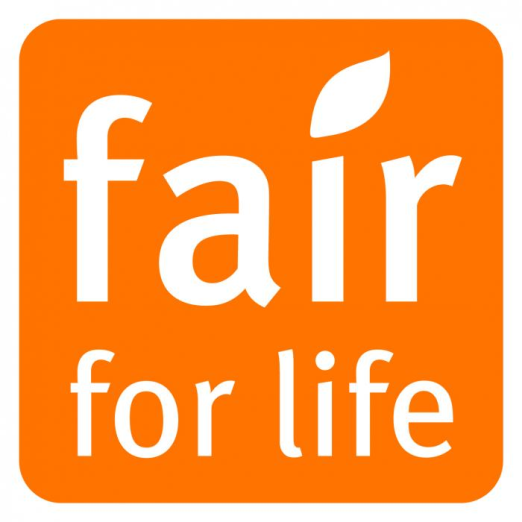 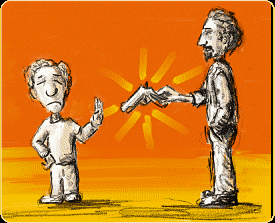 7. Das Recht auf elterliche Fürsorge.



8. Das Recht auf Privatsphäre und persönliche Ehre.
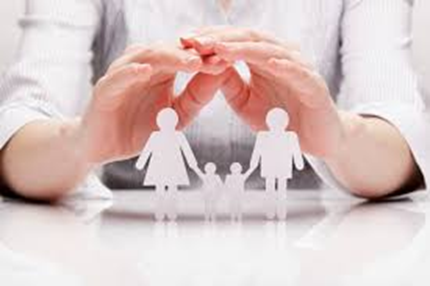 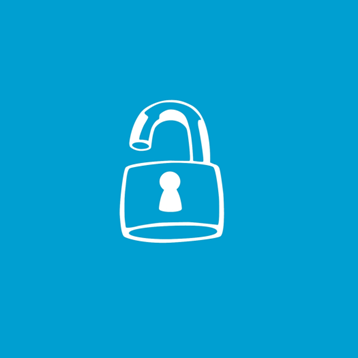 9. Das Recht auf Spiel, Freizeit und Ruhe.



10. Das Recht auf Meinungsäußerung, Information und Gehör.
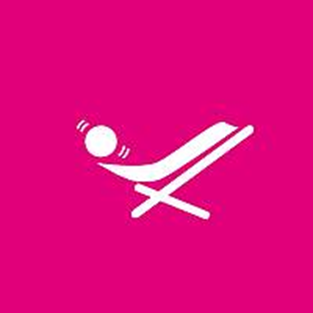 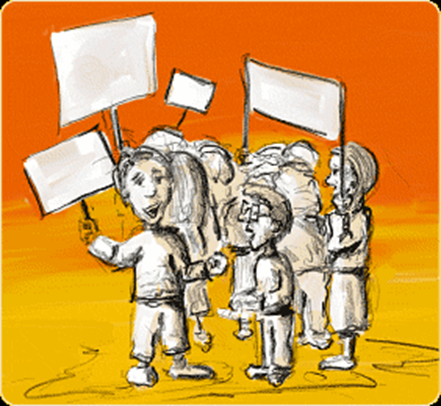 Was haben die Kinder nicht?

Das Recht auf Schutz vor     Ausbeutung und Gewalt 
 
 Das Recht auf Gesundheit
Das Recht auf Spiel, Freizeitund Ruhe

Das Recht auf Bildung
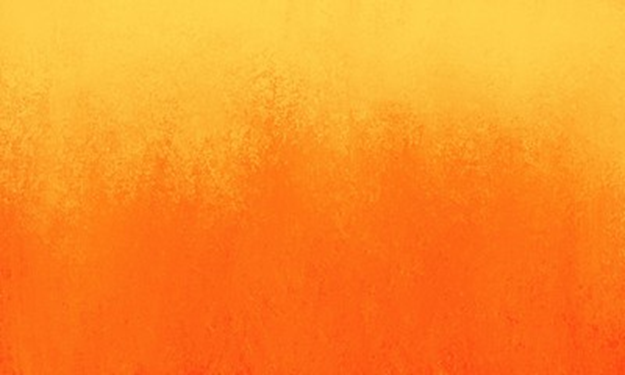 Fairness für alle, für alle, für alle.Wann wird das wahr? Wie packen wir das an? Kids sollen leben und lernen und spielen,sie sollen eine Zukunft haben,darauf kommt es an.Fairness für alle, für alle, für alle,wer das erreichen will     hält sich ran!
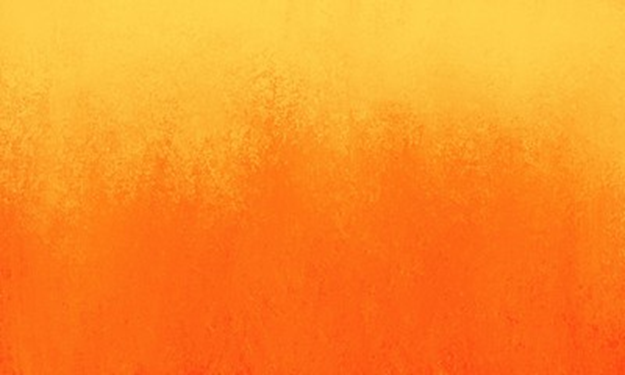 Wir schau´n in eine and´re Welt und können nicht verstehen,dass Kinderrecht missachtet wird, obwohl das alle sehen.Weil Geld oft zählt in dieser Welt, woll´n wir von Fairness singen,mit unsrer Botschaft, unsrem Songin eure Herzen dringen.
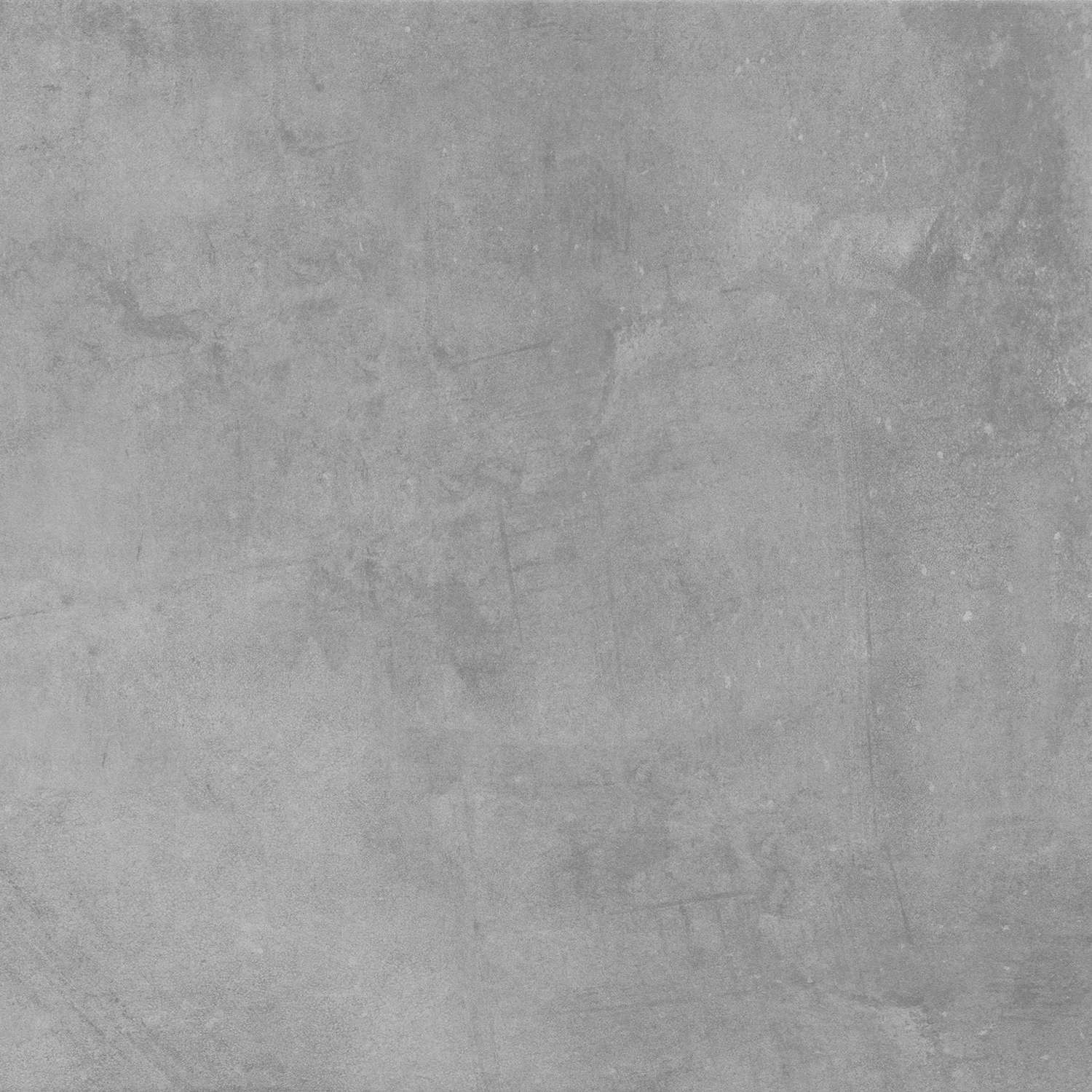 Ausbeuterische Kinderarbeit
im Steinbruch (z. B. 150 000 in Indien)
ohrenbetäubender Lärm,      staubige Luft, unerträgliche Hitze,keine Schutzkleidung
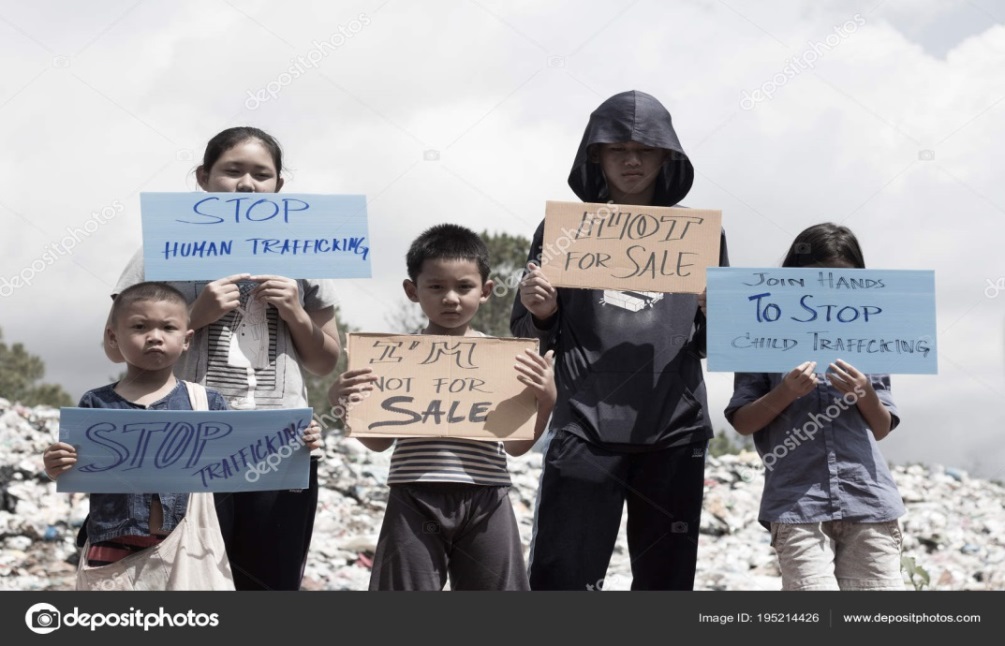 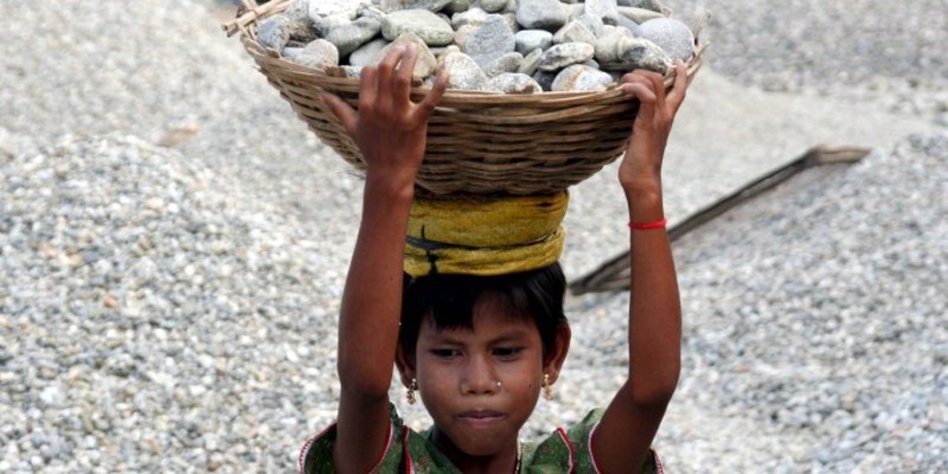 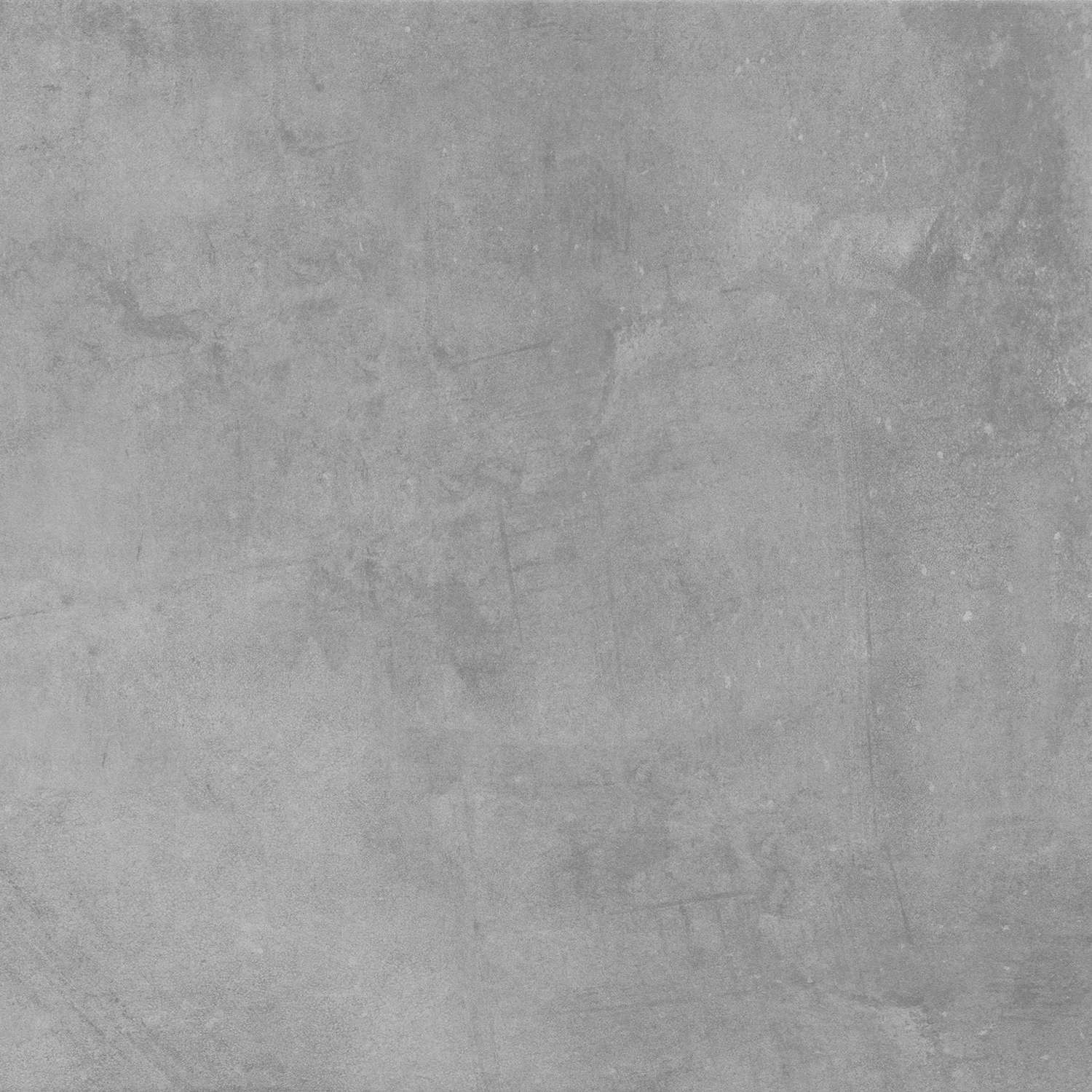 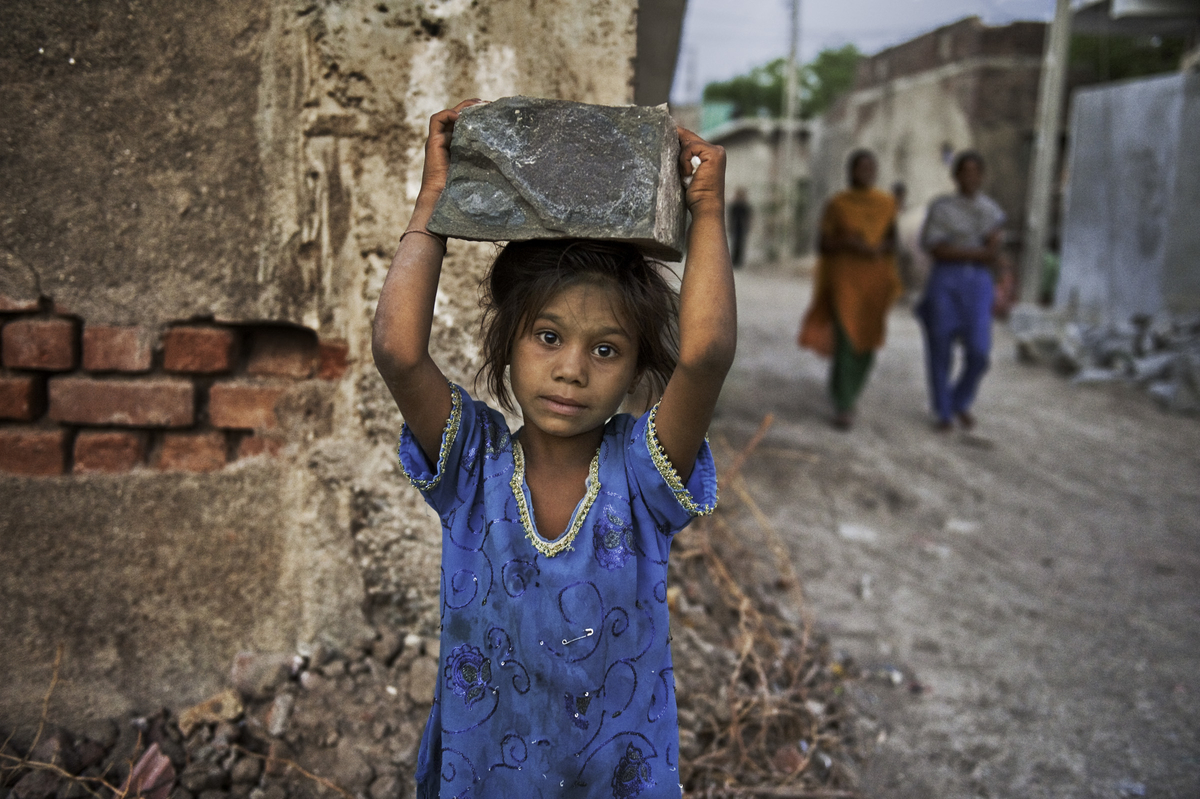 FOLGEN:
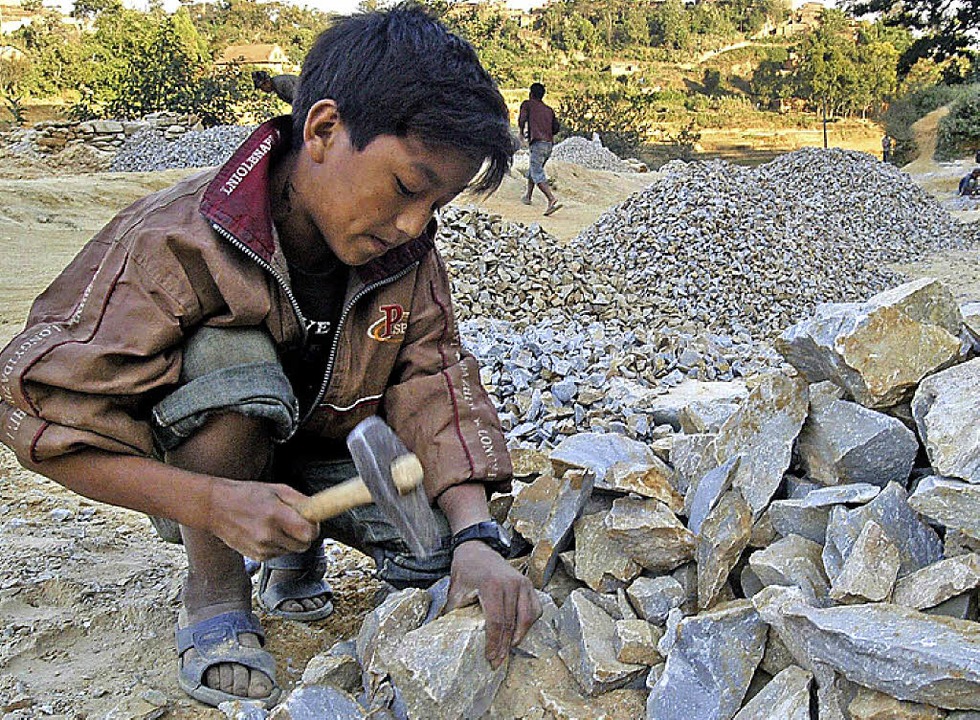 sind körperlich überlastet,
werden schneller krank
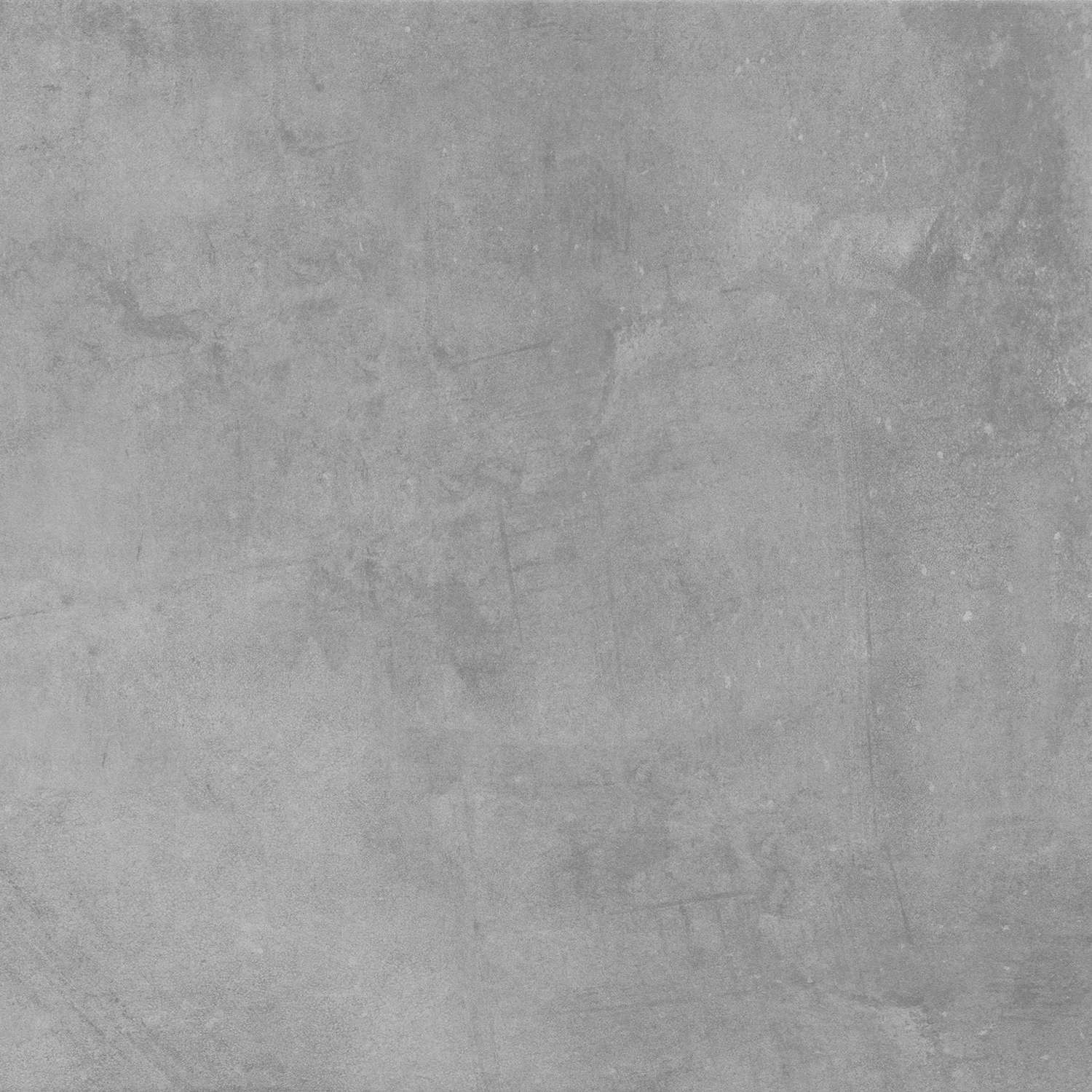 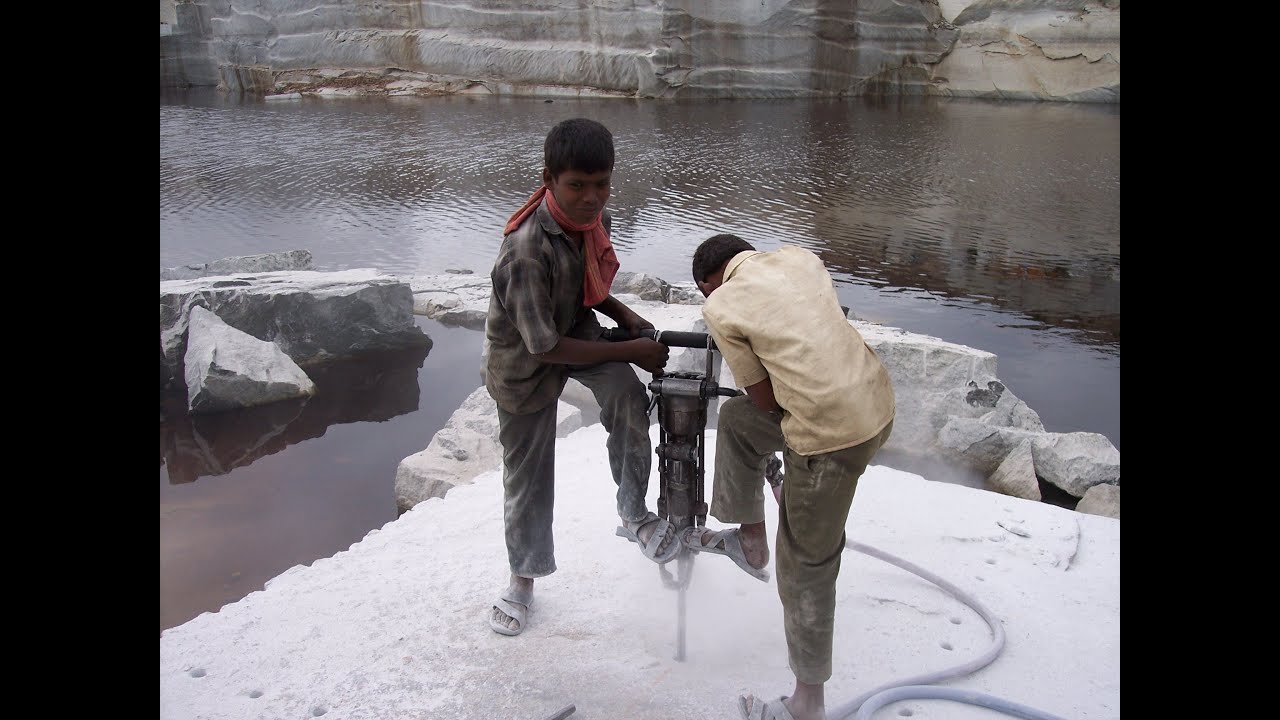 werden als Erwachsene nur ca. 35 – 40 Jahre alt
Fotos: Benjamin Pütter
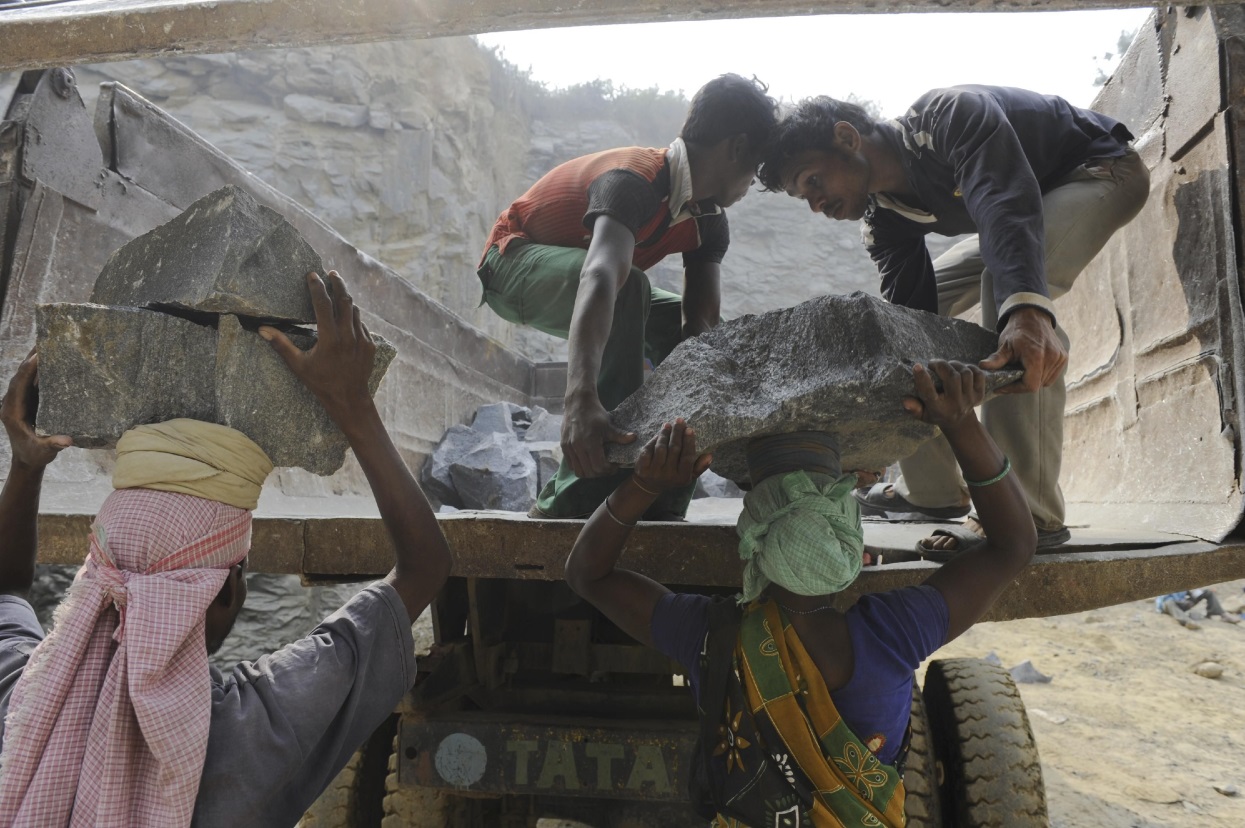 verletzen sich oft
können nicht in die Schule gehen
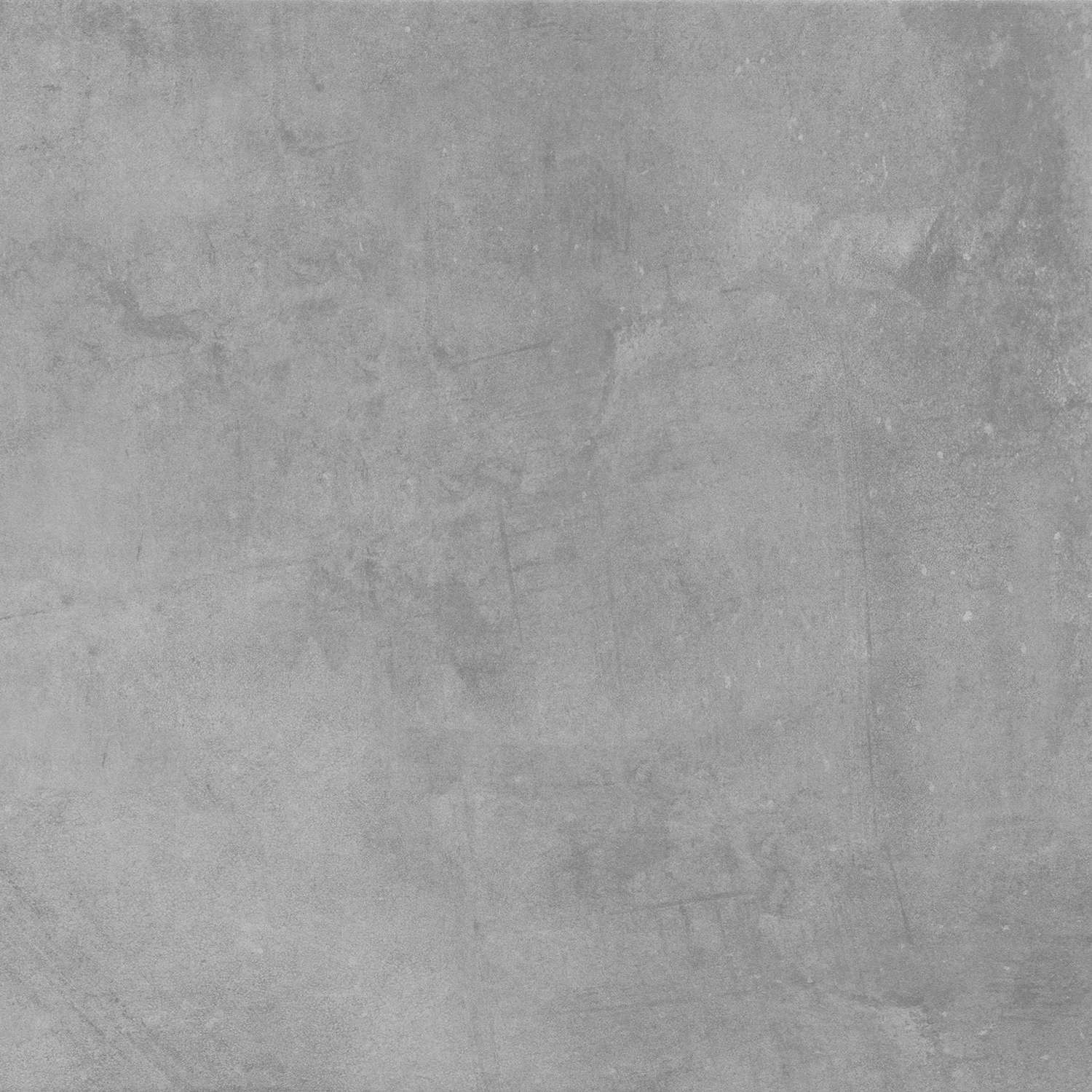 Das ist total unfair:

Die Kinder im Steinbruch haben eigentlich gar keine Kindheitso wie wir!
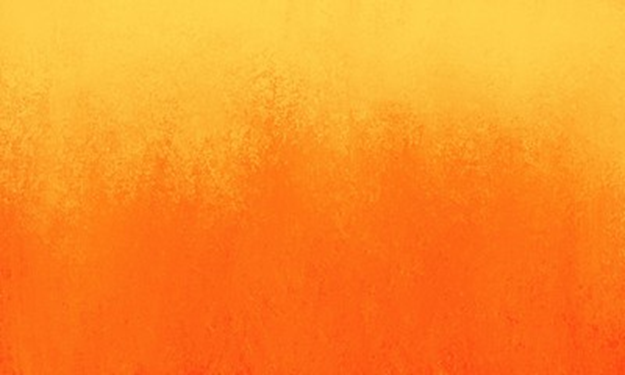 Fairness für alle, für alle, für alle.Wann wird das wahr? Wie packen wir das an? Kids sollen leben und lernen und spielen,sie sollen eine Zukunft haben,darauf kommt es an.Fairness für alle, für alle, für alle,wer das erreichen will       hält sich ran!
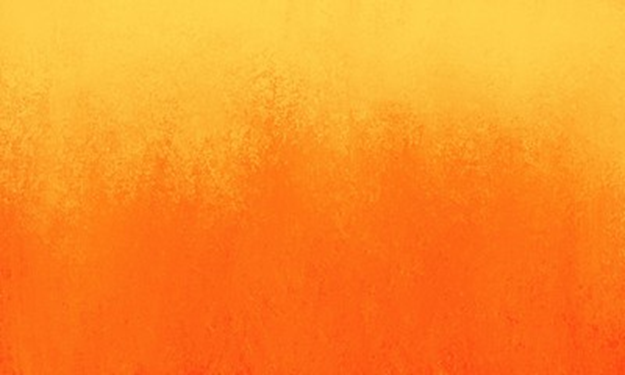 „Das ist weit weg, das gibt es nur in fernen, armen Ländern.Ich kann nichts tun, wie soll ich denn von hier aus was verändern?“So fragen sich die Menschen oft,drum lasst uns ihnen sagen:„Wer will, der findet einen Weg,Verantwortung zu tragen.“
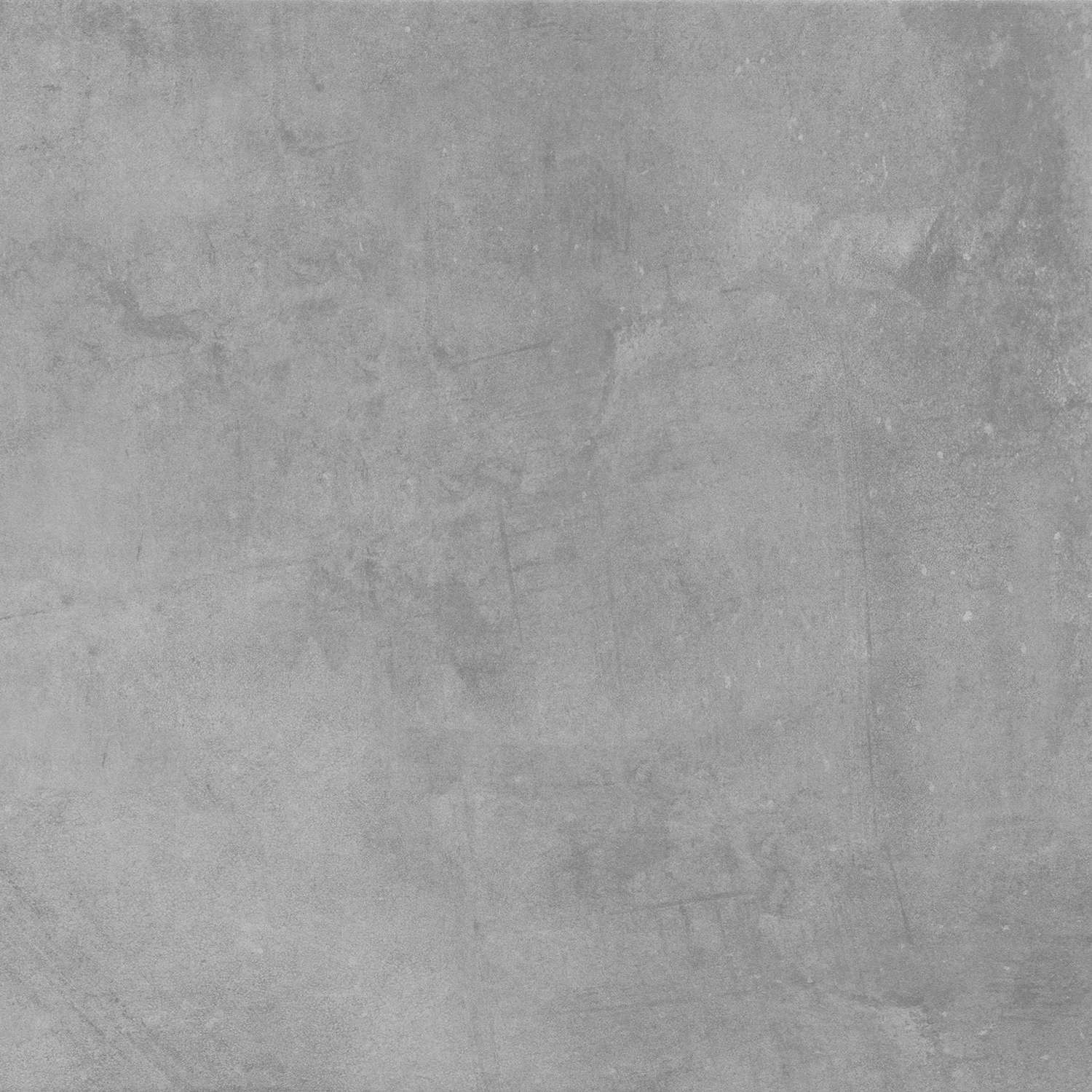 Was können wir tun?
über diese Kinderarbeit reden, mehr Leute informieren 

beim Kauf nachfragen ob es einen Beweis gibt, dass das Produkt fair ist
  (Pflastersteine im Hof, Steine im   Garten, Arbeitsplatten in der    Küche, Grabsteine)
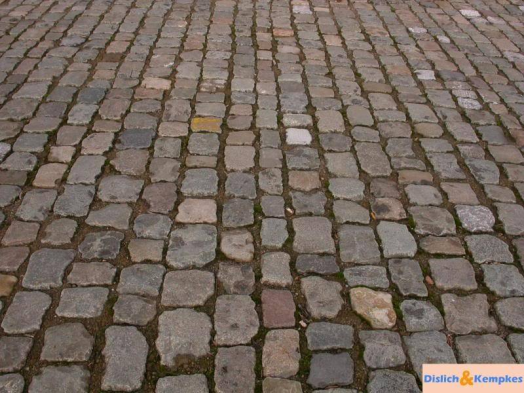 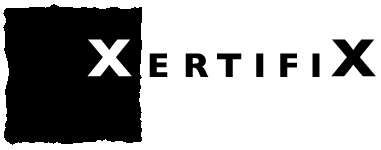 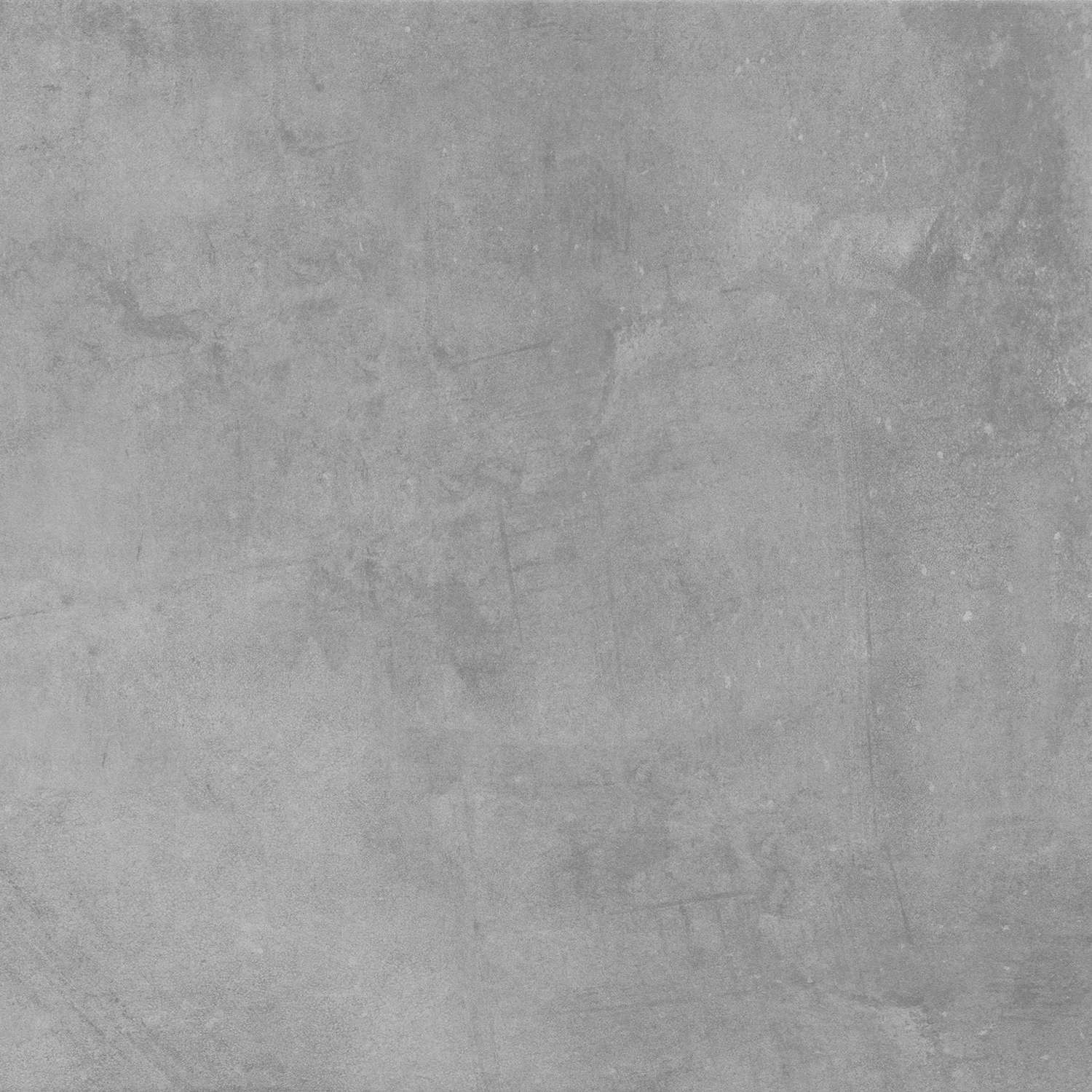 Was können wir tun?

selber mehr andere faire Produkte kaufen (Lebensmittel,Kleidung)
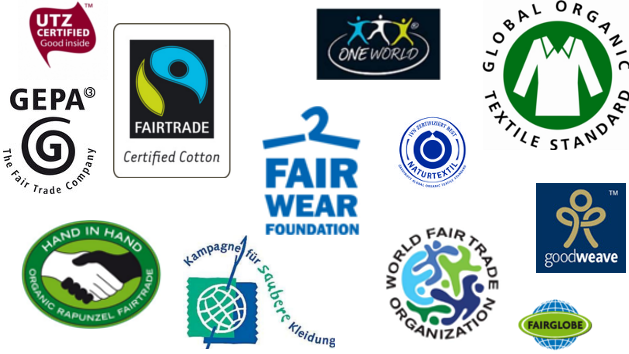 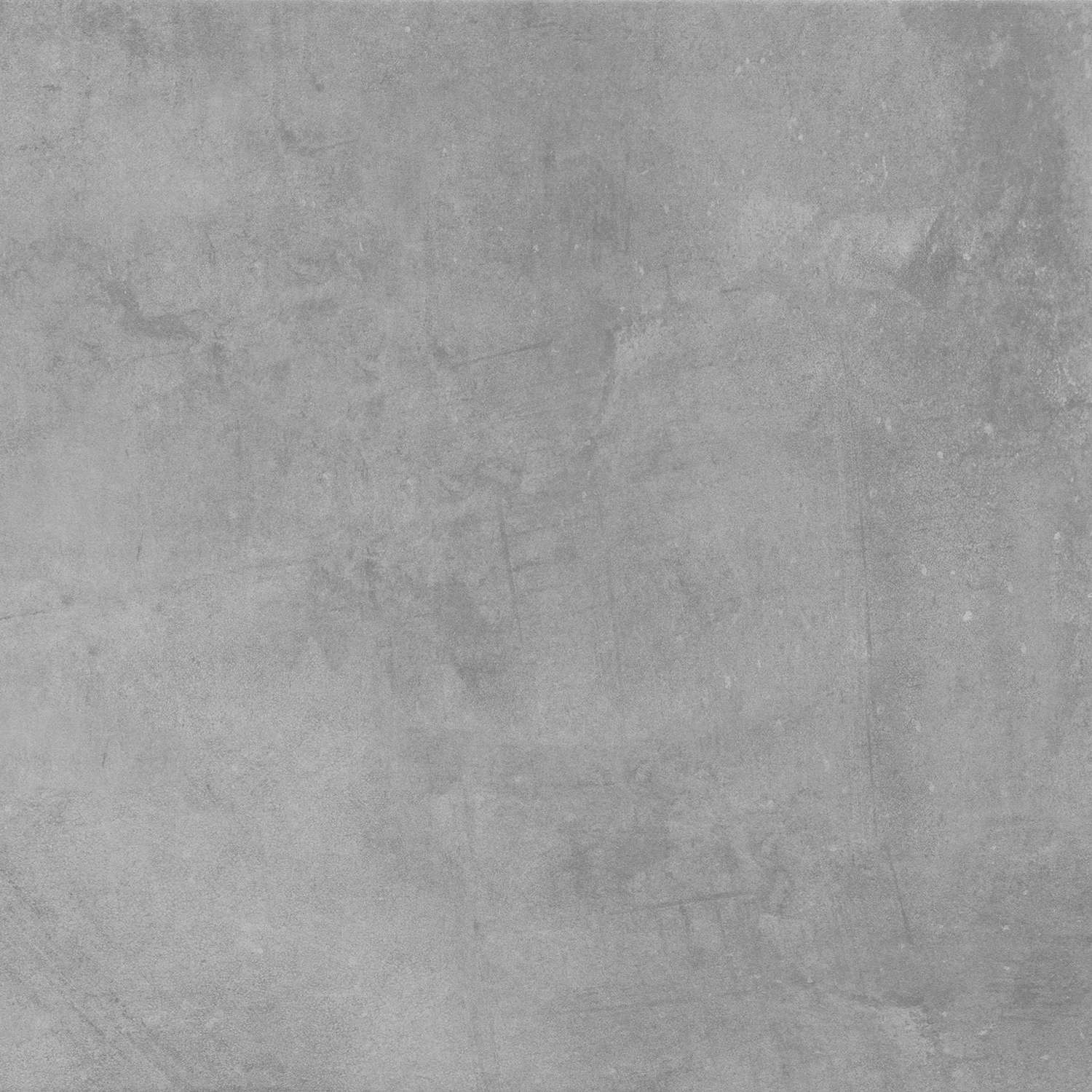 Was können wir tun?


Spenden sammeln für Gruppen, die Kinderarbeit bekämpfen:(Aidl. Sternsinger haben 	
    im Jahre 2017 über     10.000 € gesammelt)

bei einem Konzert Spendenfür Kindernothilfe sammeln
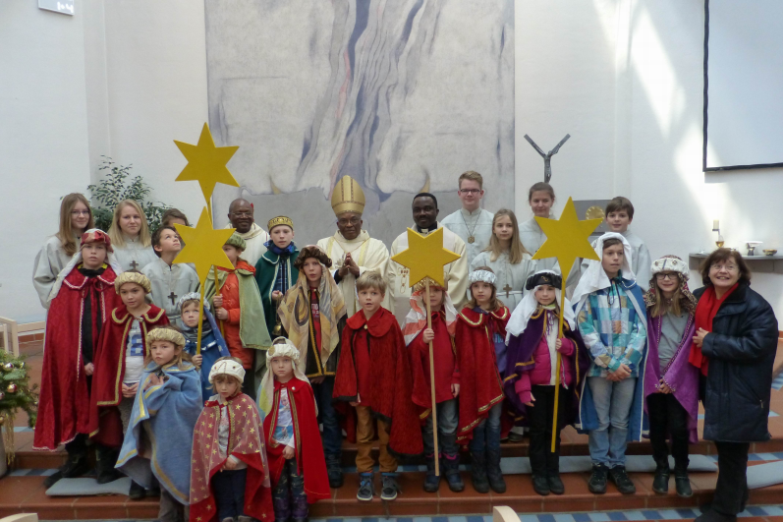 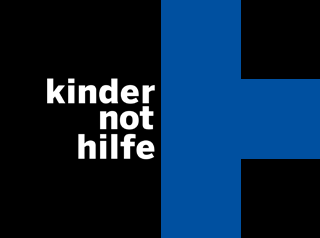 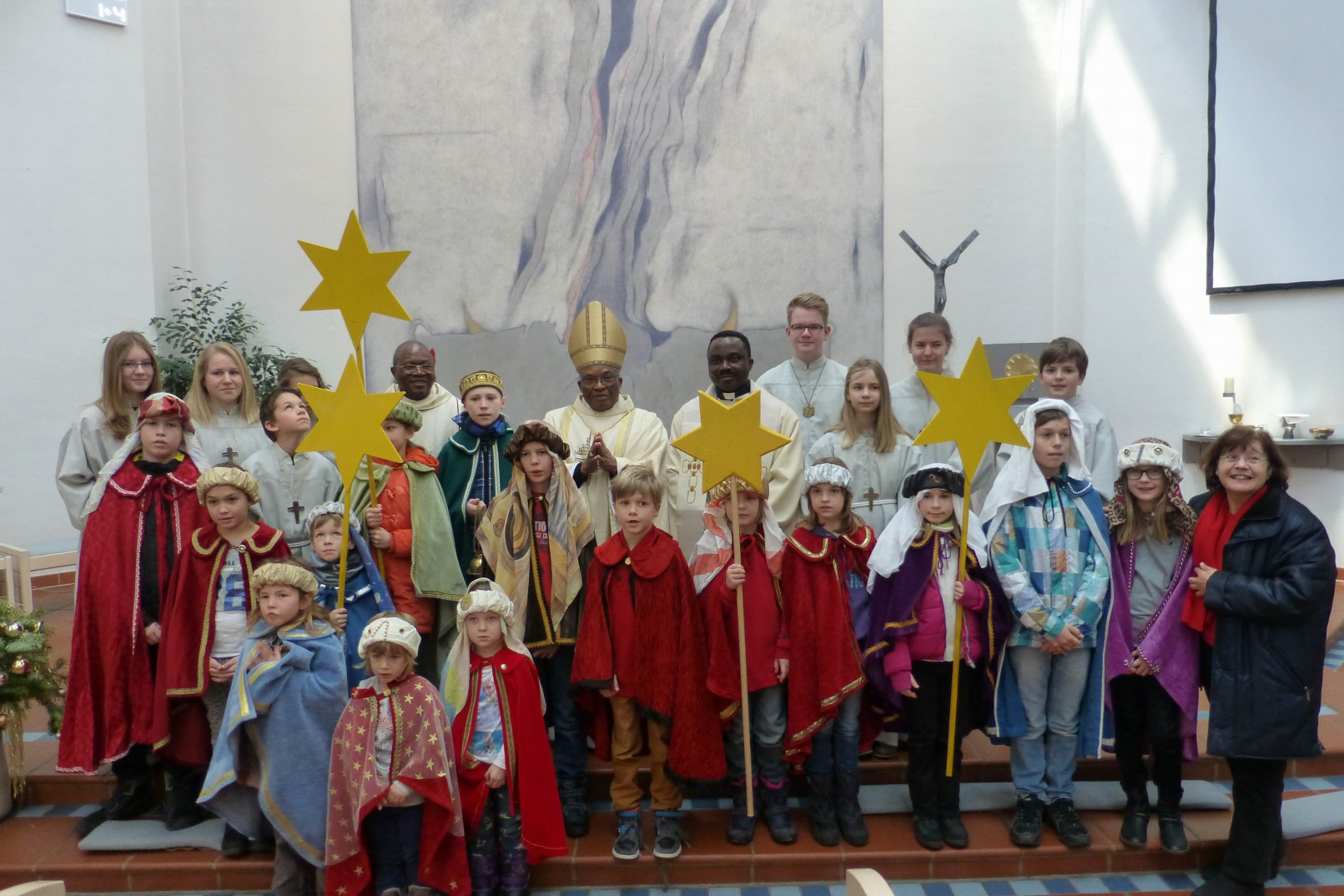 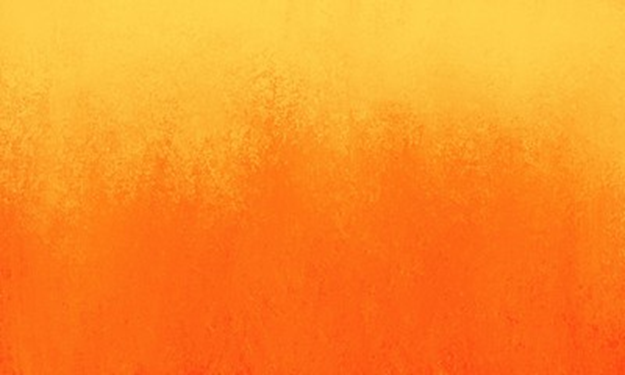 Fairness für alle, für alle, für alle.Wann wird das wahr? Wie packen wir das an? Kids sollen leben und lernen und spielen,sie sollen eine Zukunft haben,darauf kommt es an.Fairness für alle, für alle, für alle,wer das erreichen will       hält sich ran!
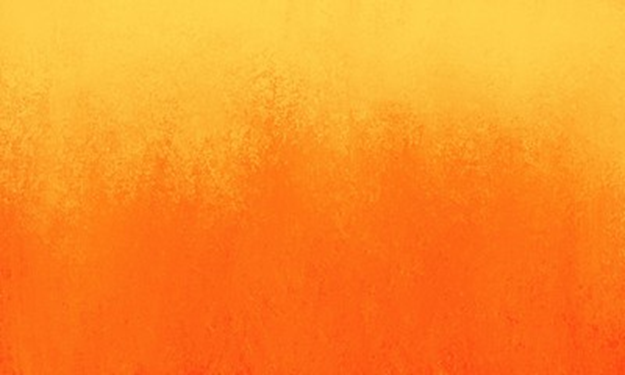 Drum lasst uns neue Wege geh´n und uns darauf besinnen:Ich kann mit einem kleinen Schrittauch heute schon beginnen:„fair-suchen“ und „fair-ändern“, das sind unsre Hausaufgaben,damit die Kinder überall ein gutes Leben haben.
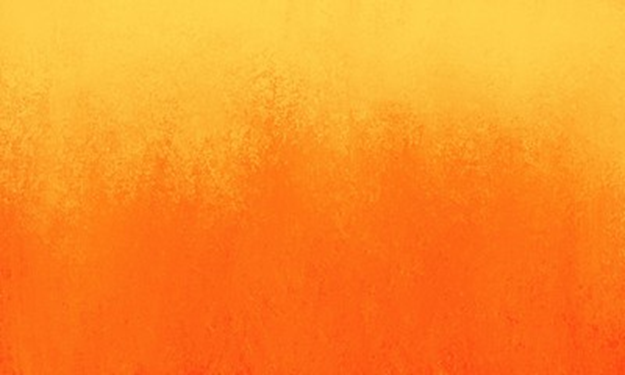 Fairness für alle, für alle, für alle.Wann wird das wahr? Wie packen wir das an? Kids sollen leben und lernen und spielen,sie sollen eine Zukunft haben,darauf kommt es an.Fairness für alle, für alle, für alle,wer das erreichen will       hält sich ran!
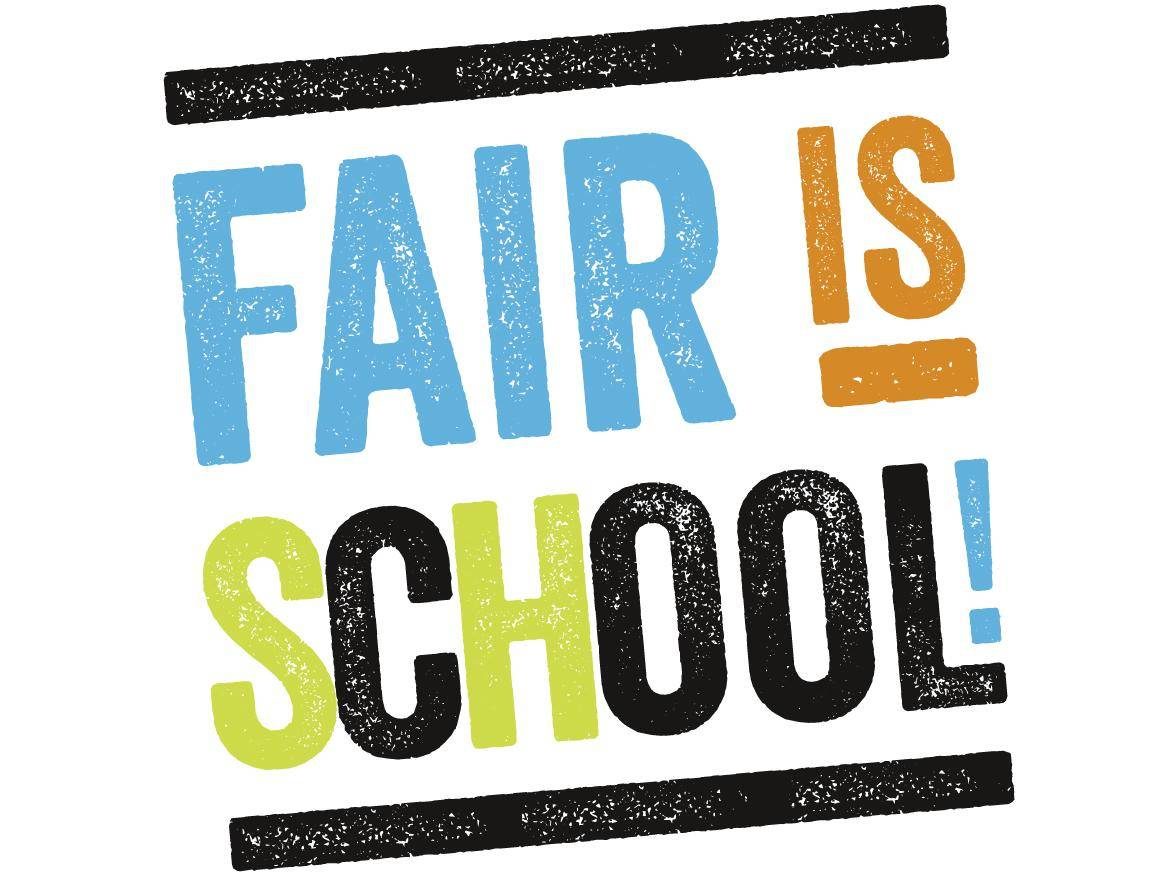